AutunnOPOWER POINT INTERDISCIPLINARECLASSE IV SEZ.A T.P. capoluogoMAESTRA FRANCESCA FERRANTEANNO SCOLASTICO 2020/21
Pagina 1
LE GIONATE SI ACCORCIANO E I COLORI SI TRASFORMANO ;E’ ARRIVATO L’AUTUNNO.                                                                                                                                                                                                                                                      GLI STUDIOSI DELLA STORIA
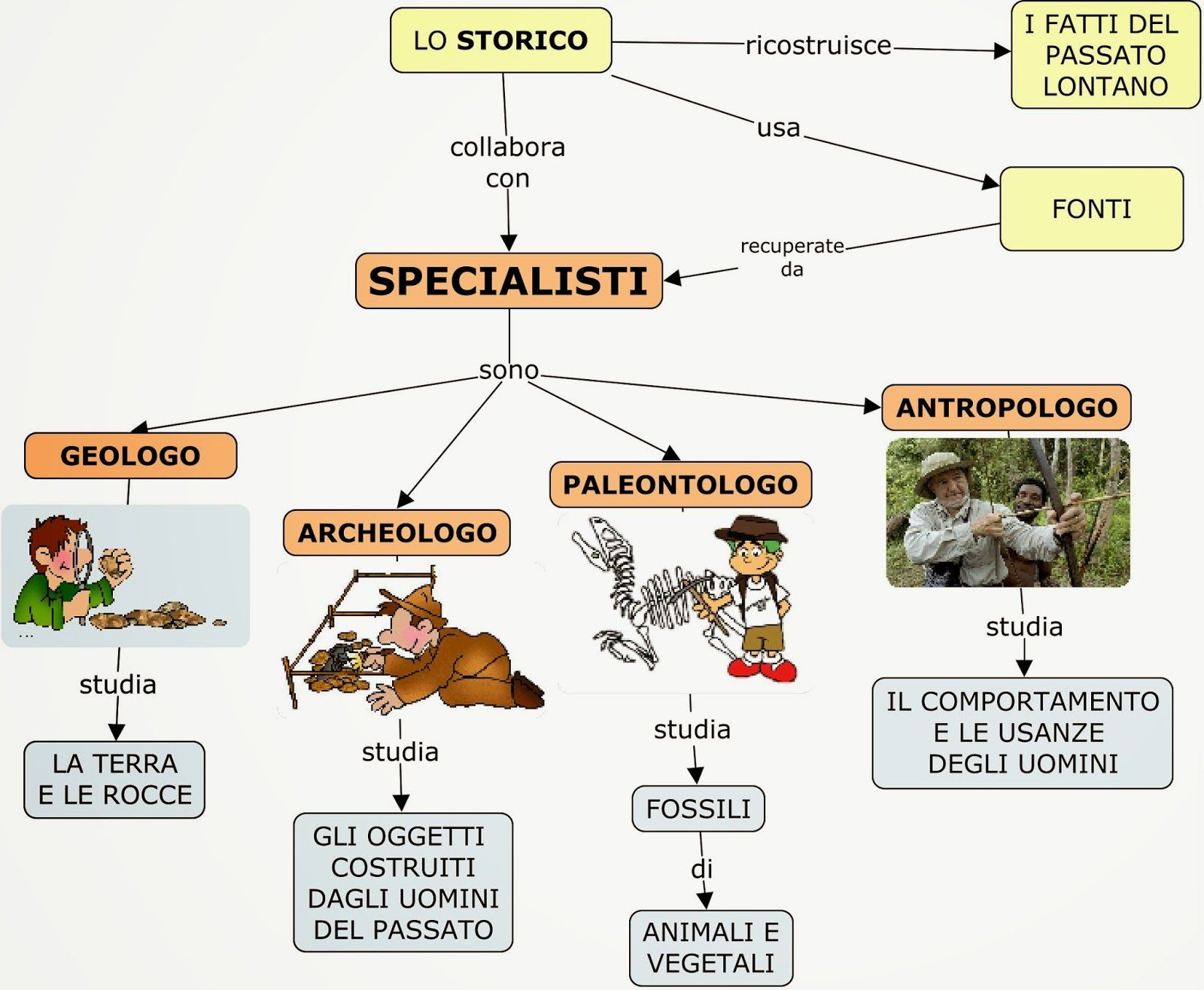 Pagina 2
La sottrazione e la sua proprieta’
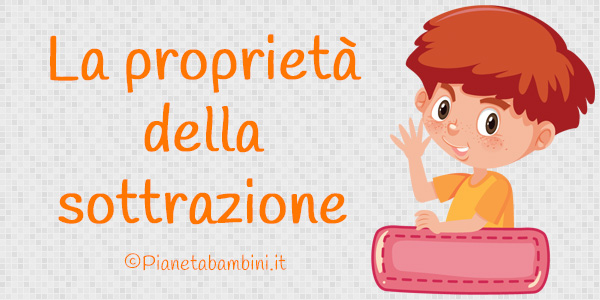 Pagina 3
Il metodo scientifico sperimentale
Pagina 4
Tecnologia: la citta’ e i suoi artefatti.
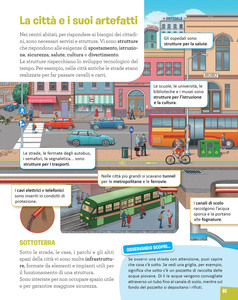 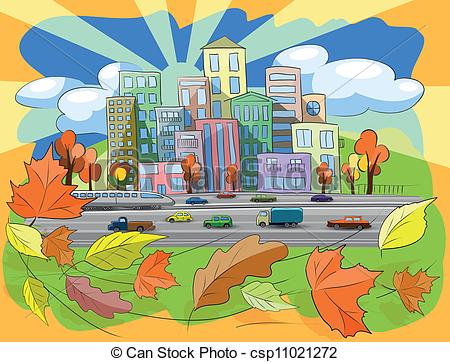 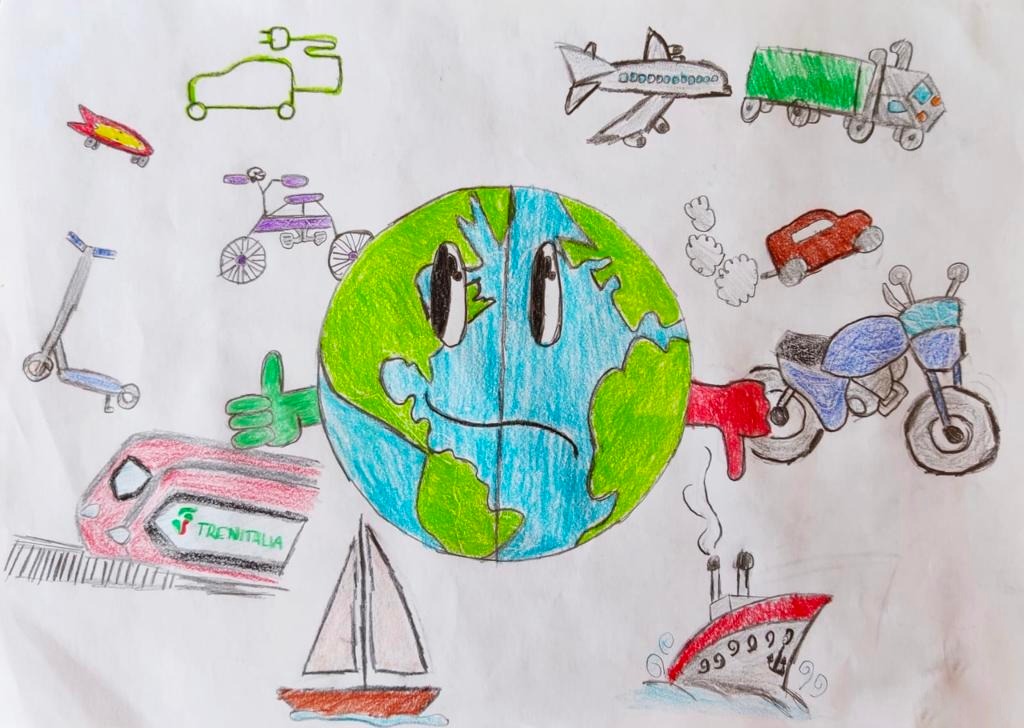 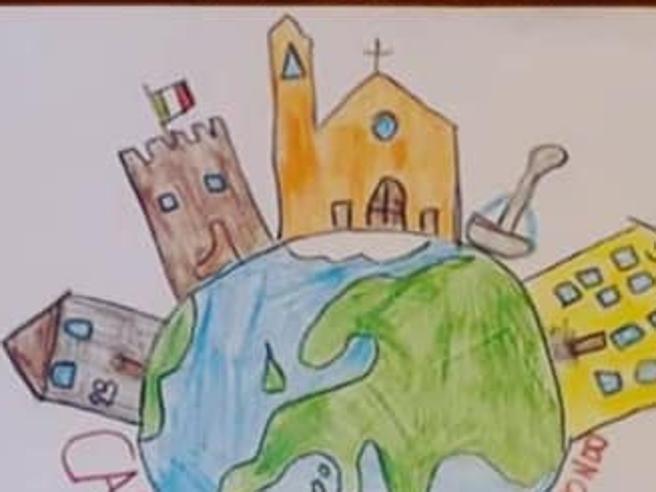 Pagina 5
Musica: Autunno di Vivaldiascolto il brano e descrivo le mie emozioni.
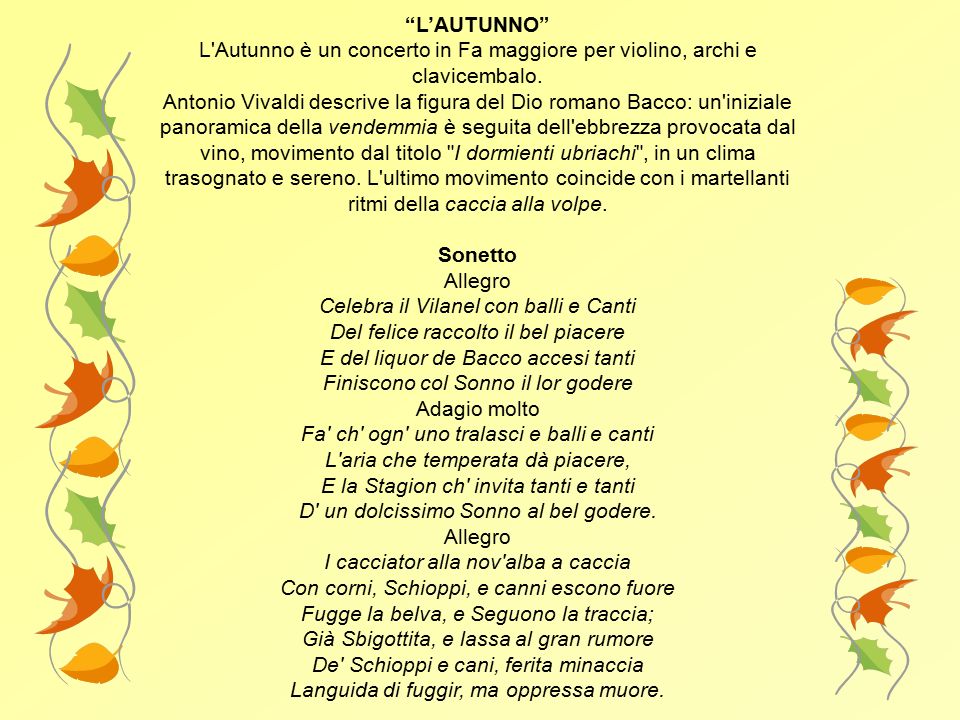 ttps://www.youtube.com/watch?v=JsyEX9iIN-I&feature=emb_logo
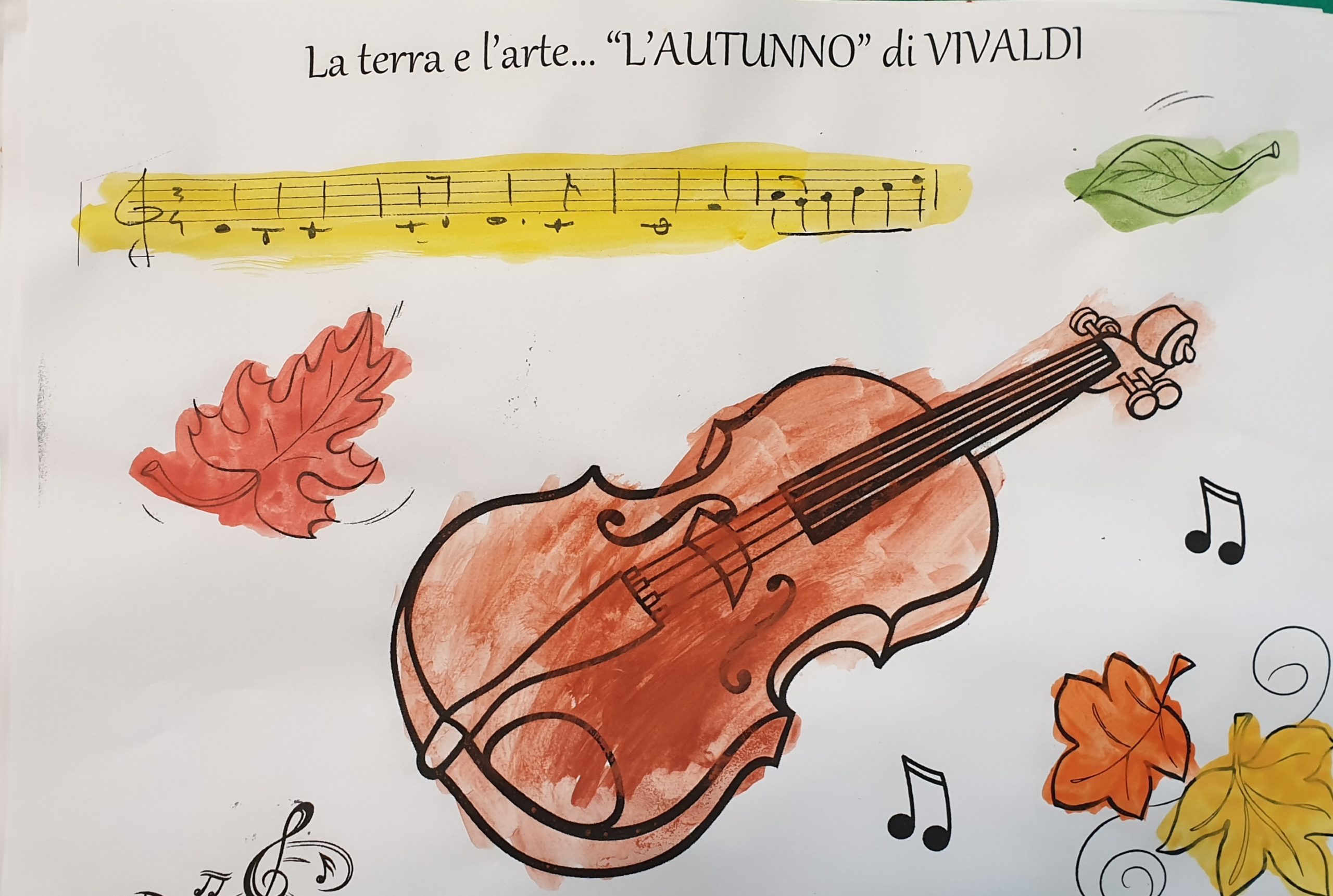 Pagina 6